এই স্লাইডটি সম্মানিত শিক্ষকবৃন্দের জন্য।
তাই স্লাইডটি হাইড অবস্থায় আছে।
পাঠটি শ্রেণিকক্ষে উপস্থাপনের প্রয়োজনীয় পরামর্শ ও দিক-নির্দেশনা Slide Note এ দেয়া আছে। উপস্থাপনের পূর্বে সম্মানিত শিক্ষকগণ 'স্লাইড-নোটগুলো' দেখে পাঠ্য বইয়ের সাথে মিলিয়ে নিতে পারেন এবং F5 চেপে পাঠটি উপস্থাপন শুরু করতে পারেন। পাশাপাশি শিক্ষকের নিজস্ব চিন্তা-চেতনা কন্টেন্টকে আরো বেশী ফলপ্রসূ করবে আশা করি...
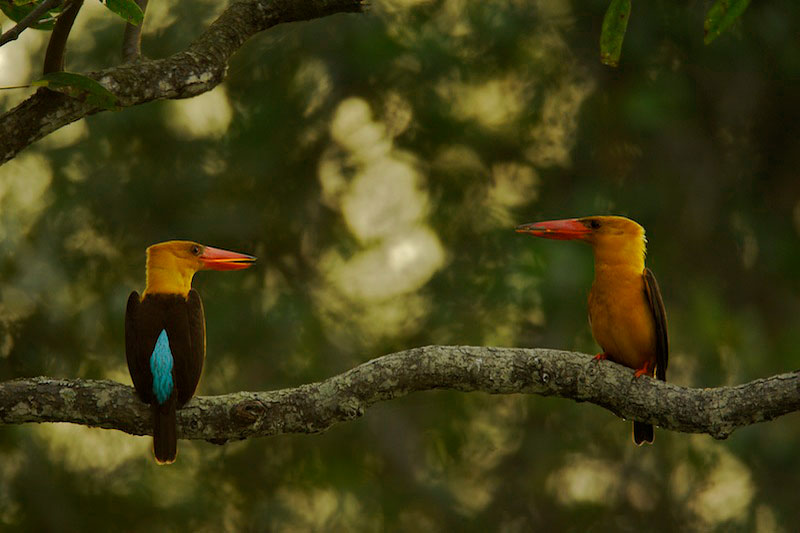 স্বাগতম
পরিচিতি
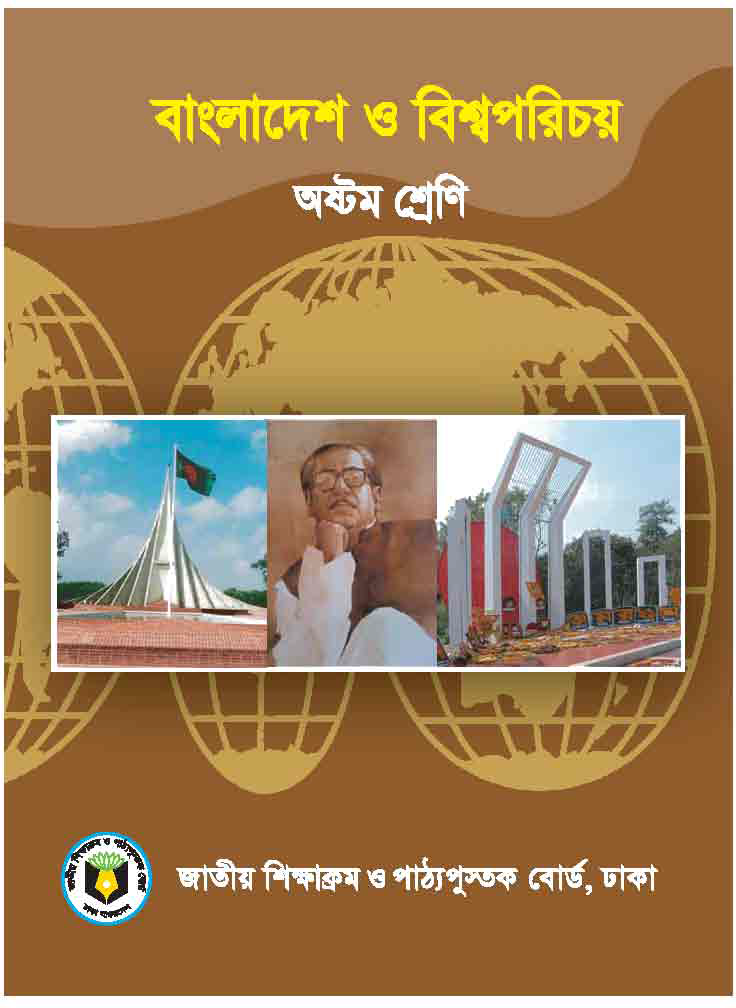 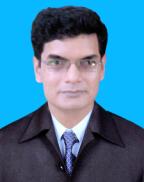 মো. দেলোয়ার হোসাইন
সিনিয়র সহকারী শিক্ষক
কাজী শাহাবুদ্দিন বালিকা উচ্চ বিদ্যালয় ও কলেজ।
তেঁতুলিয়া, পঞ্চগড়।
dhtetulia@gmail.com
অধ্যায় : 12, পাঠ: 3, সময়: ৫০ মিনিট
একটি ভিডিও দেখি-
জীববৈচিত্র্য
বাংলাদেশের
কোন দেশের?
ভিডিওটিতে আমরা কী দেখতে পেলাম?
[Speaker Notes: শিক্ষক ভিডিওটি দেখিয়ে প্রশ্ন-উত্তরের মাধ্যমে পাঠ ঘোষণা করতে পারেন-]
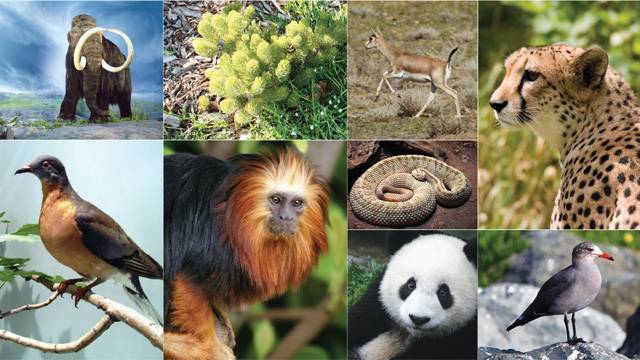 বাংলাদেশের জীববৈচিত্র্য
[Speaker Notes: শিক্ষক স্লাইডটি প্রদর্শন করে পাঠ শিরোনাম ও তারিখ বোর্ডে লিখে দিতে পারেন-]
শিখনফল
এই পাঠ শেষে শিক্ষার্থীরা...
জীববৈচিত্র্যের  ধরণ বর্ণনা করতে পারবে;
বাংলাদেশের জীববৈচিত্র্যের অবস্থা ও সংরক্ষণের উপায় বর্ণনা করতে পারবে।
[Speaker Notes: এই স্লাইডটি শ্রেণিকক্ষে উপস্থাপনের সময় প্রয়োজন না হলে হাইড রাখা যেতে পারে-]
জীববৈচিত্র্য
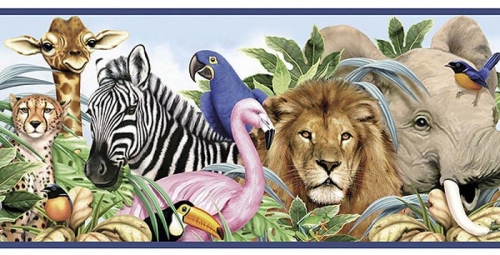 প্রকৃতির মধ্যে সব রকমের জীব যে নিয়মে বেঁচে থাকে তাকেই জীববৈচিত্র্য বলে।
[Speaker Notes: শিক্ষক প্রথমে শিক্ষার্থীদের কাজে জানতে চাইবেন এবং পরে সংজ্ঞাটি উপস্থাপন করে বুঝিয়ে দিতে পারেন-]
কী কী কারণে বাংলাদেশের জীববৈচিত্র্য আজ হুমকীর মুখে বলে তুমি মনেকর তা খাতায় লিখ
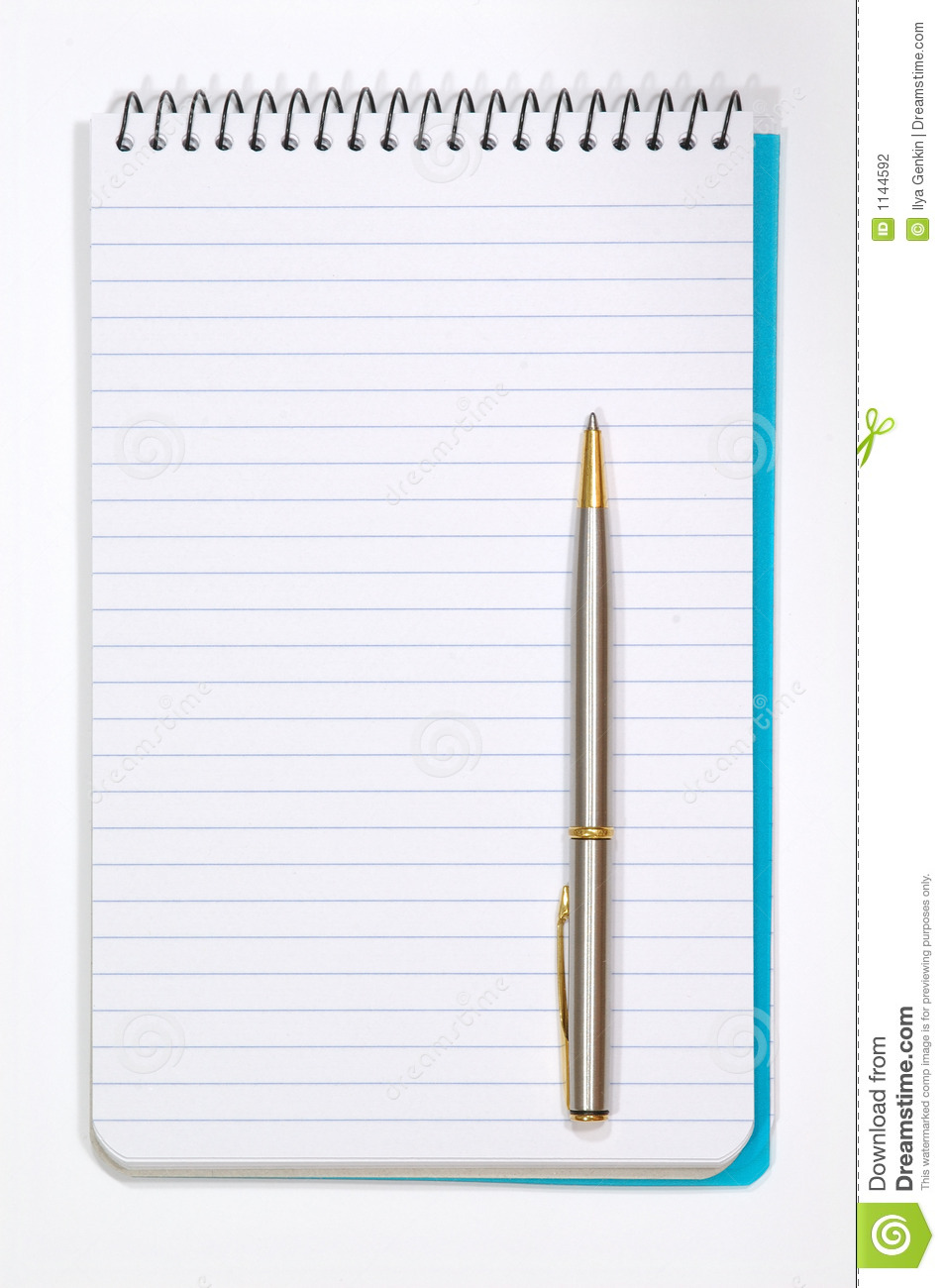 ১.
২.
৩.
৪.
৫.
[Speaker Notes: শিক্ষার্থীদের দ্বারা তাদের খাতায় বা বোর্ডে জীববৈচিত্র্য ধ্বংসের কারণ গুলো পারবর্তী পাঠ উপস্থাপনের পূর্বে লিখিয়ে নিতে পারেন-]
জীববৈচিত্র্য নষ্ট হওয়ার কারণ
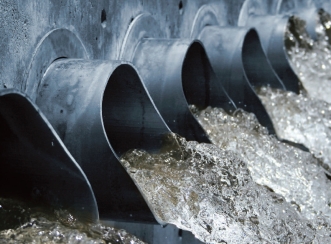 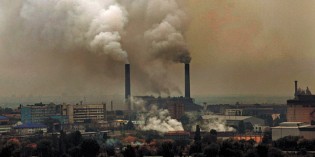 দূষিত ধোয়া
কলকারখানার রাসায়নিক বর্জ্য
[Speaker Notes: প্রথমে ছবি দেখিয়ে ছবিটি কিভাবে জীববৈচিত্র্য নষ্টের কারণ জানতে চাইবেন এবং পারে শিক্ষক উপস্থাপন করবেন।]
জীববৈচিত্র্য নষ্ট হওয়ার কারণ
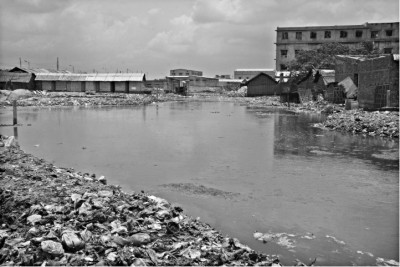 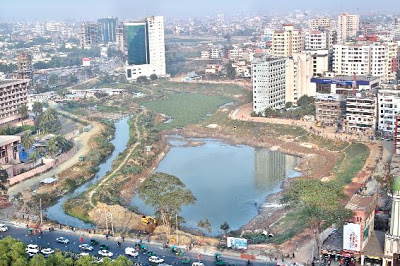 অপরিকল্পিত শিল্প কলকারখানা স্থাপন
[Speaker Notes: প্রথমে ছবি দেখিয়ে ছবিটি কিভাবে জীববৈচিত্র্য নষ্টের কারণ জানতে চাইবেন এবং পারে শিক্ষক উপস্থাপন করবেন।]
জীববৈচিত্র্য নষ্ট হওয়ার কারণ
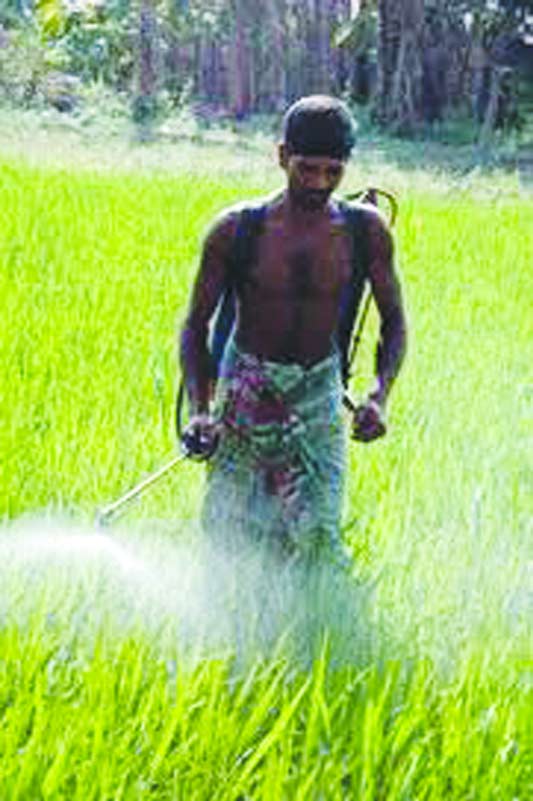 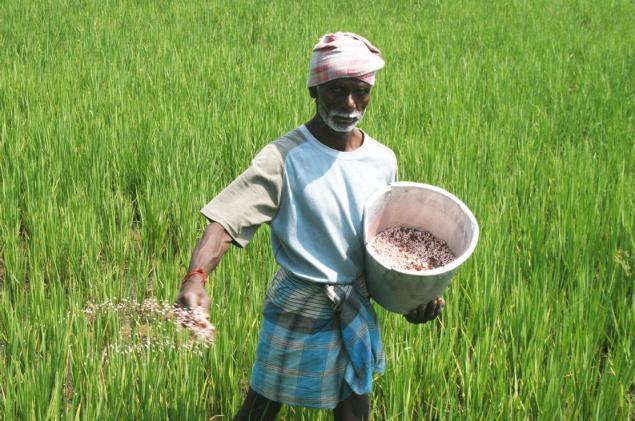 রাসায়নিক সার ও কীটনাশক ব্যবহার
[Speaker Notes: প্রথমে ছবি দেখিয়ে ছবিটি কিভাবে জীববৈচিত্র্য নষ্টের কারণ জানতে চাইবেন এবং পারে শিক্ষক উপস্থাপন করবেন।]
জীববৈচিত্র্য নষ্ট হওয়ার কারণ
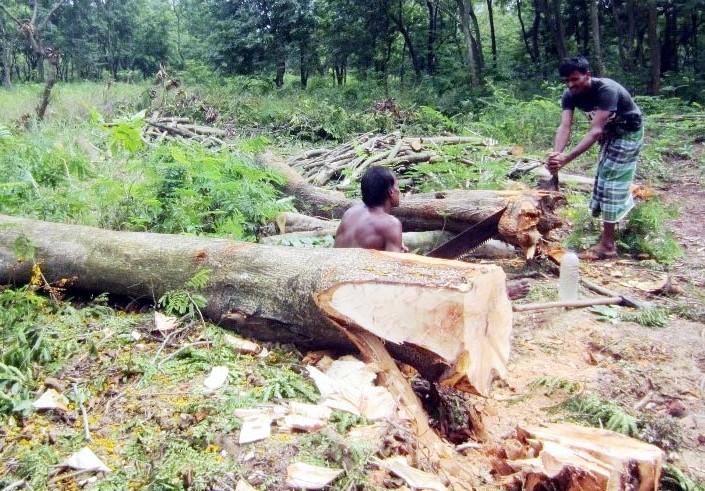 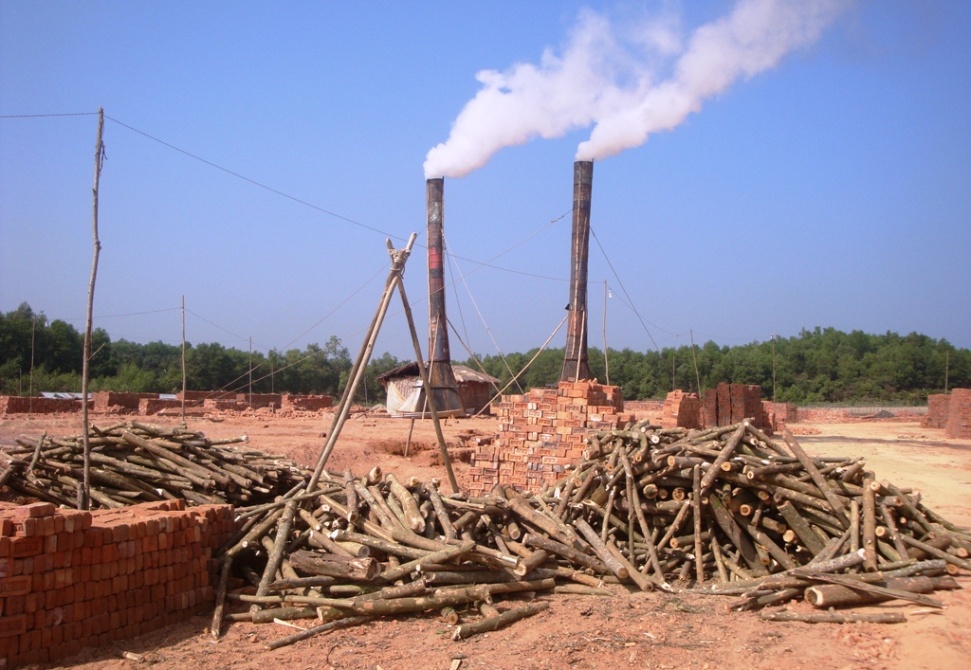 বৃক্ষ-নিধন
[Speaker Notes: প্রথমে ছবি দেখিয়ে ছবিটি কিভাবে জীববৈচিত্র্য নষ্টের কারণ জানতে চাইবেন এবং পারে শিক্ষক উপস্থাপন করবেন।]
জীববৈচিত্র্য রক্ষায় করণীয়
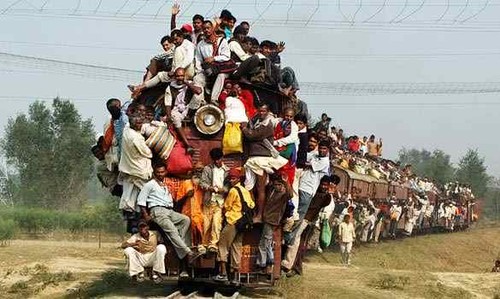 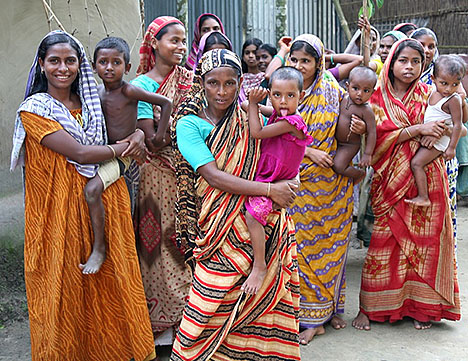 জনসংখ্যা কমিয়ে আনতে হবে
[Speaker Notes: প্রথমে ছবি দেখিয়ে ছবিটি কিভাবে জীববৈচিত্র্য রক্ষা করা যেতে পারে তা জানতে চাইবেন এবং পারে শিক্ষক উপস্থাপন করবেন।]
জীববৈচিত্র্য রক্ষায় করণীয়
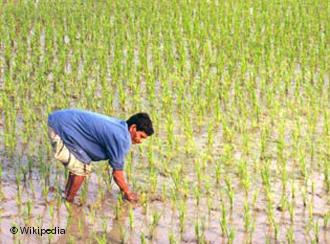 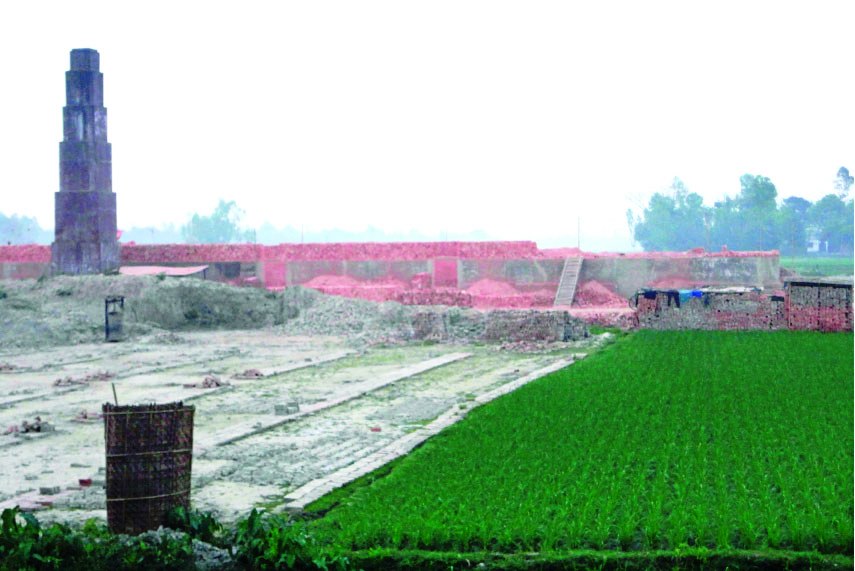 কৃষি জমি নষ্ট করা যাবে না
[Speaker Notes: প্রথমে ছবি দেখিয়ে ছবিটি কিভাবে জীববৈচিত্র্য রক্ষা করা যেতে পারে তা জানতে চাইবেন এবং পারে শিক্ষক উপস্থাপন করবেন।]
জীববৈচিত্র্য রক্ষায় করণীয়
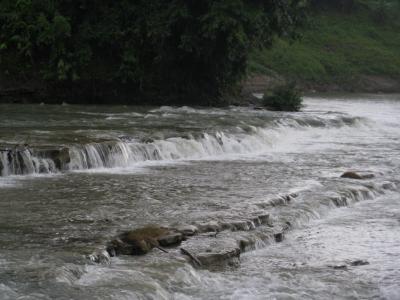 স্বাভাবিক পানি প্রবাহ বন্ধ করা যাবে না
[Speaker Notes: প্রথমে ছবি দেখিয়ে ছবিটি কিভাবে জীববৈচিত্র্য রক্ষা করা যেতে পারে তা জানতে চাইবেন এবং পারে শিক্ষক উপস্থাপন করতে পারেন-]
জীববৈচিত্র্য রক্ষায় করণীয়
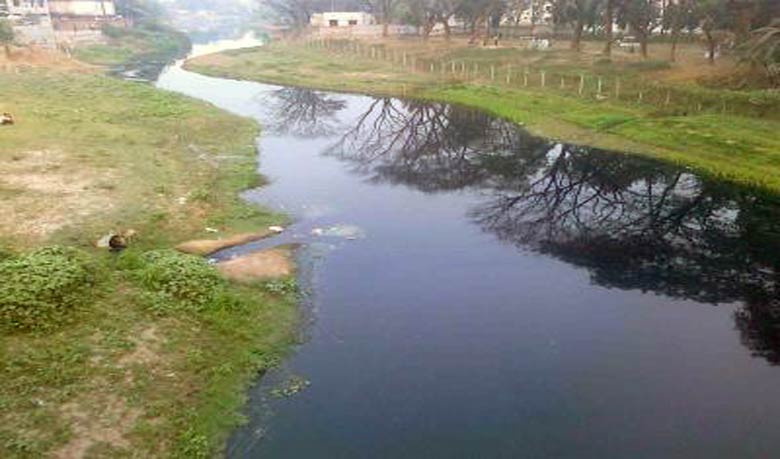 জলাধার নির্মাণ ও সংরক্ষণ
[Speaker Notes: প্রথমে ছবি দেখিয়ে ছবিটি কিভাবে জীববৈচিত্র্য রক্ষা ভূমিকা রাখতে পারে তা জানতে চাইবেন এবং পরে শিক্ষক উপস্থাপন করতে পারেন-]
জীববৈচিত্র্য রক্ষায় করণীয়
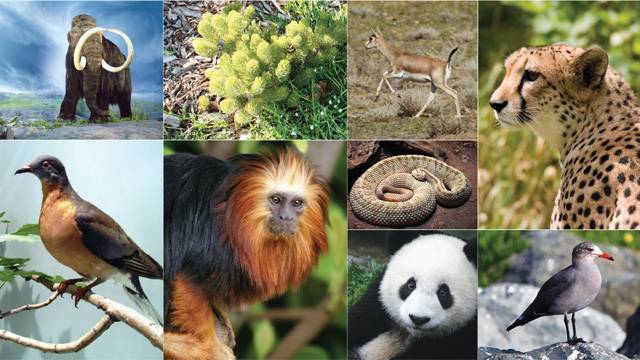 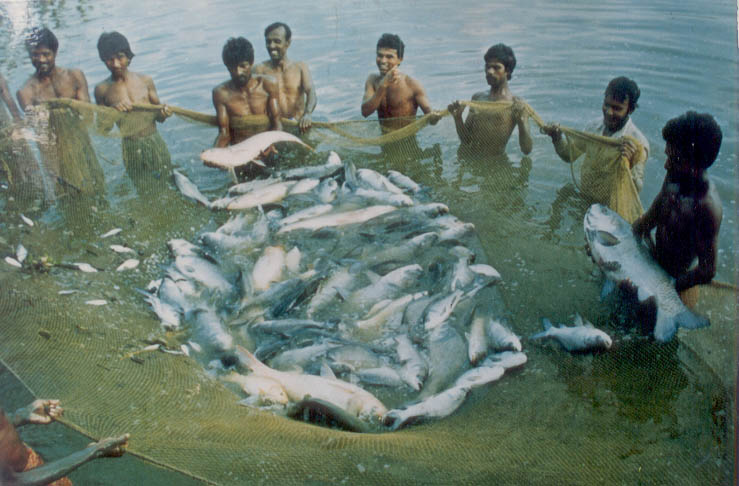 পশু ও মৎস্য সম্পদ রক্ষা ও বৃদ্ধি করতে হবে
[Speaker Notes: প্রথমে ছবি দেখিয়ে ছবিটি কিভাবে জীববৈচিত্র্য রক্ষায় ভূমিকা রাখতে পারে তা জানতে চাইবেন এবং পরে শিক্ষক উপস্থাপন করতে পারেন-]
দলগত কাজ
“খ” দল
“ক” দল
জীববৈচিত্র্য রক্ষার জন্য কি করণীয় আলোচনা কর?
বাংলাদেশের জীববৈচিত্র্যের অবস্থা আলোচনা কর ।
[Speaker Notes: শ্রেণিতে প্রয়োজনীয় সংখ্যক দল গঠন করে দলনেতা কর্তৃক উপস্থাপন করে বোর্ডে লেখানো যেতে পারে-]
মূল্যায়ন
১। জীববৈচিত্র্য রক্ষায় করণীয় কোনটি?
   ক। জনসংখ্যা বৃদ্ধি করা   খ। জনসংখ্যা কমিয়ে আনা
   গ। কৃষি জমি নষ্ট করা     ঘ। সার ও কীটনাশক ব্যবহার করা
২। জীববৈচিত্র্য নষ্ট হওয়ার মূলে রয়েছে-
  i. বৃক্ষ রোপন       ii. বৃক্ষ নিধন 
  iii. জনসংখ্যা বৃদ্ধি
   নিচের কোনটি সঠিক?
    ক। iও ii    খ। iও iii    গ। ii iii    ঘ। i, ii ও  iii
[Speaker Notes: প্রশ্ন-উত্তর  মাধ্যমে মূল্যায়ন করা যেতে পারে-]
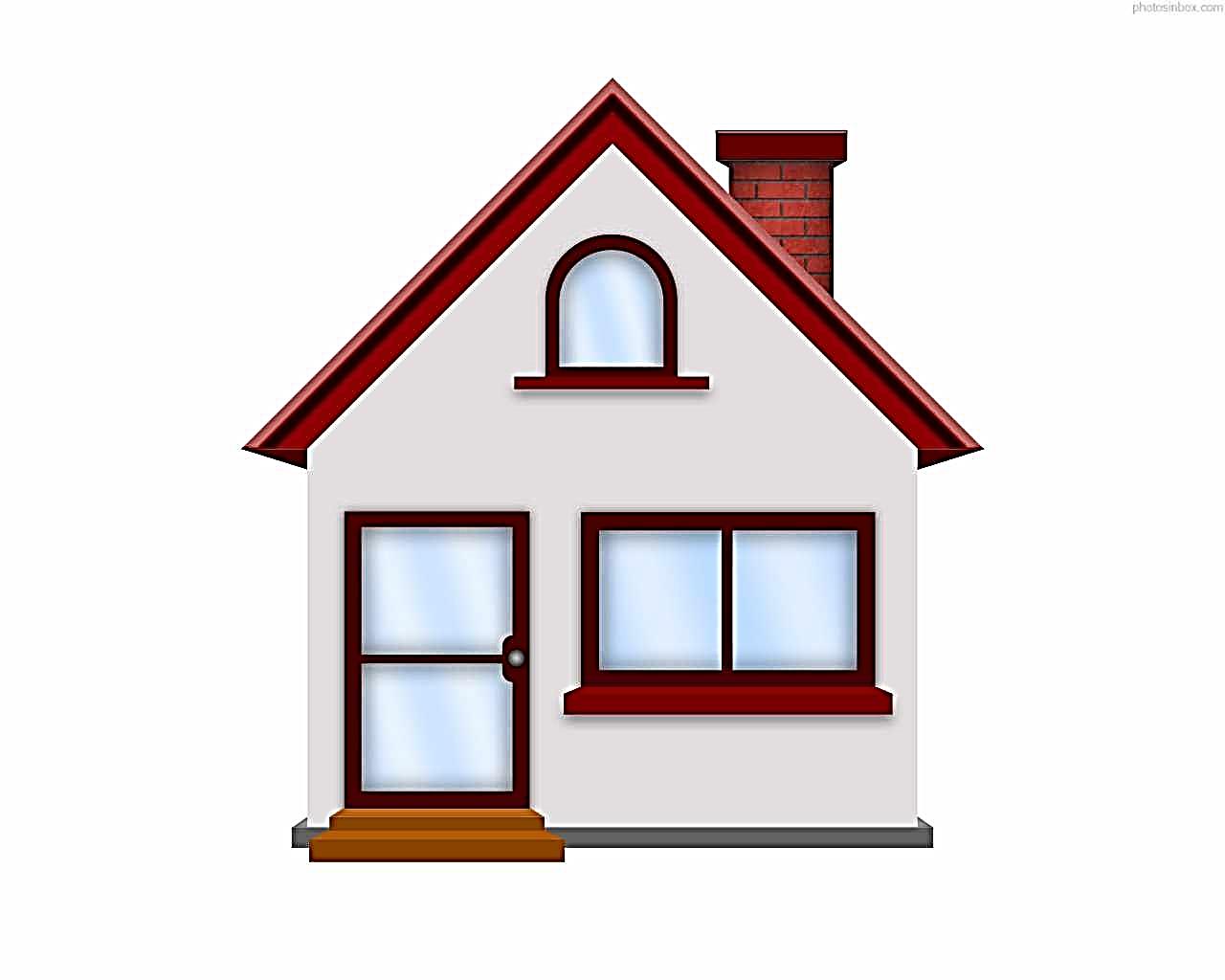 বাড়ির কাজ
পরিবেশের ভারসাম্য রক্ষায় জীববৈচিত্র্যের গুরুত্ব বর্ণনা কর।
[Speaker Notes: বাড়ির কাজ হিসেবে দেয়া বিষয়টি বিশ্লেষণ করে শিক্ষার্থীদের স্পস্ট ধারণা দেয়া যেতে পারে- যা শিক্ষার্থীদের সঠিক উত্তর লিখতে সহায়তা করবে।]
ধন্যবাদ
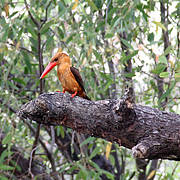 কৃতজ্ঞতা স্বীকার
শিক্ষা মন্ত্রণালয়, মাউশি, এনসিটিবি ও এটুআই -এর সংশ্লিষ্ট কর্মকর্তাবৃন্দ
এবং
কন্টেন্ট সম্পাদক হিসেবে যাঁদের নির্দেশনা, পরামর্শ ও তত্ত্বাবধানে এই মডেল কন্টেন্ট সমৃদ্ধ হয়েছে-
জনাব মোহাম্মদ হাবীবুল ইসলাম সুমন, 
	  সহকারী অধ্যাপক, টিচার্স ট্রেনিং কলেজ, ময়মনসিংহ।
জনাব রফিকুল ইসলাম, 
	  সহকারী অধ্যাপক, টিচার্স ট্রেনিং কলেজ, পাবনা।